Organization of Biomembranes
Biochemistry and Metabolism
Felix Bast
Molecular Cell Biology, 6th edition, 2008.
Lodish • Berk • Kaiser • Krieger • Scott • Bretscher •Ploegh • Matsudaira
Biomembranes
Surrounds cell
Separates cell from environment
Allows cellular specialization
Separate some of the cellular organelles
Allows specialization within the cell
Continuity of membranes between adjoining cells (tight junctions) can separate two extracellular compartments
Important in organ function
2
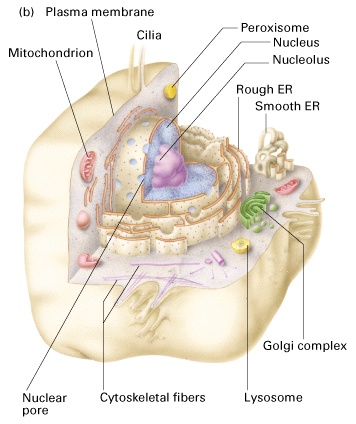 Biomembrane structure
Cell (plasma) membrane: defines cell boundaries
Internal membranes define a variety of cell organelles
Nucleus
Mitochondria
Endoplasmic reticulum (rough and smooth)
Golgi apparatus
Lysosomes
Peroxisomes
Chloroplasts
Other
3
[Speaker Notes: About 8 nm thick]
The Faces of Cellular Membranes
Two face:
Internal face (cytosolic face): and External face (exoplasmic face): 

Two membranes:
Nucleus
mitrochondrion
chloroplast
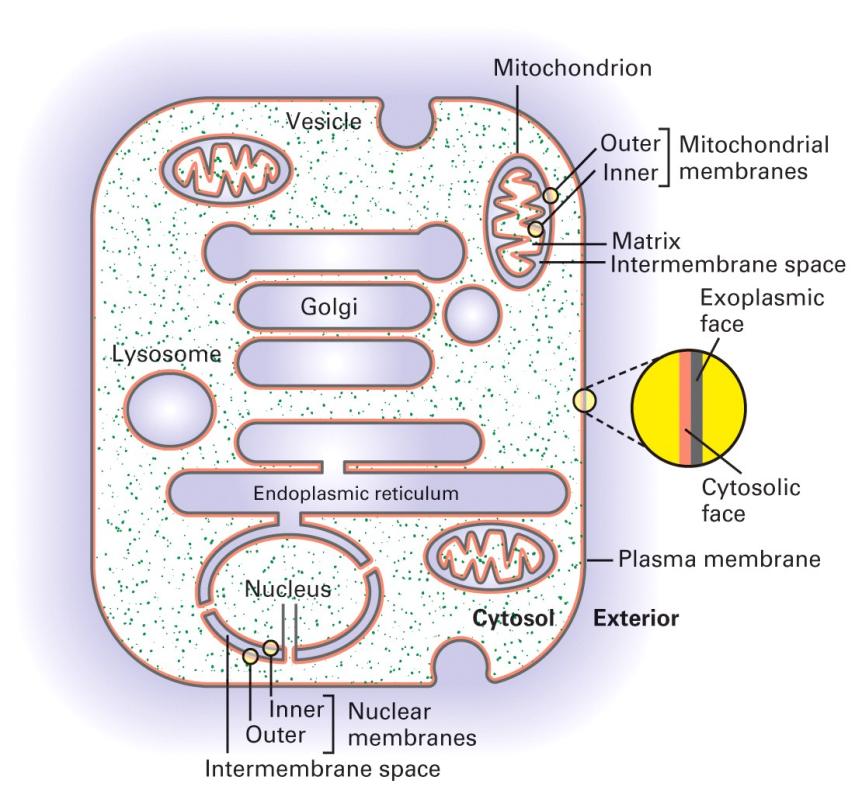 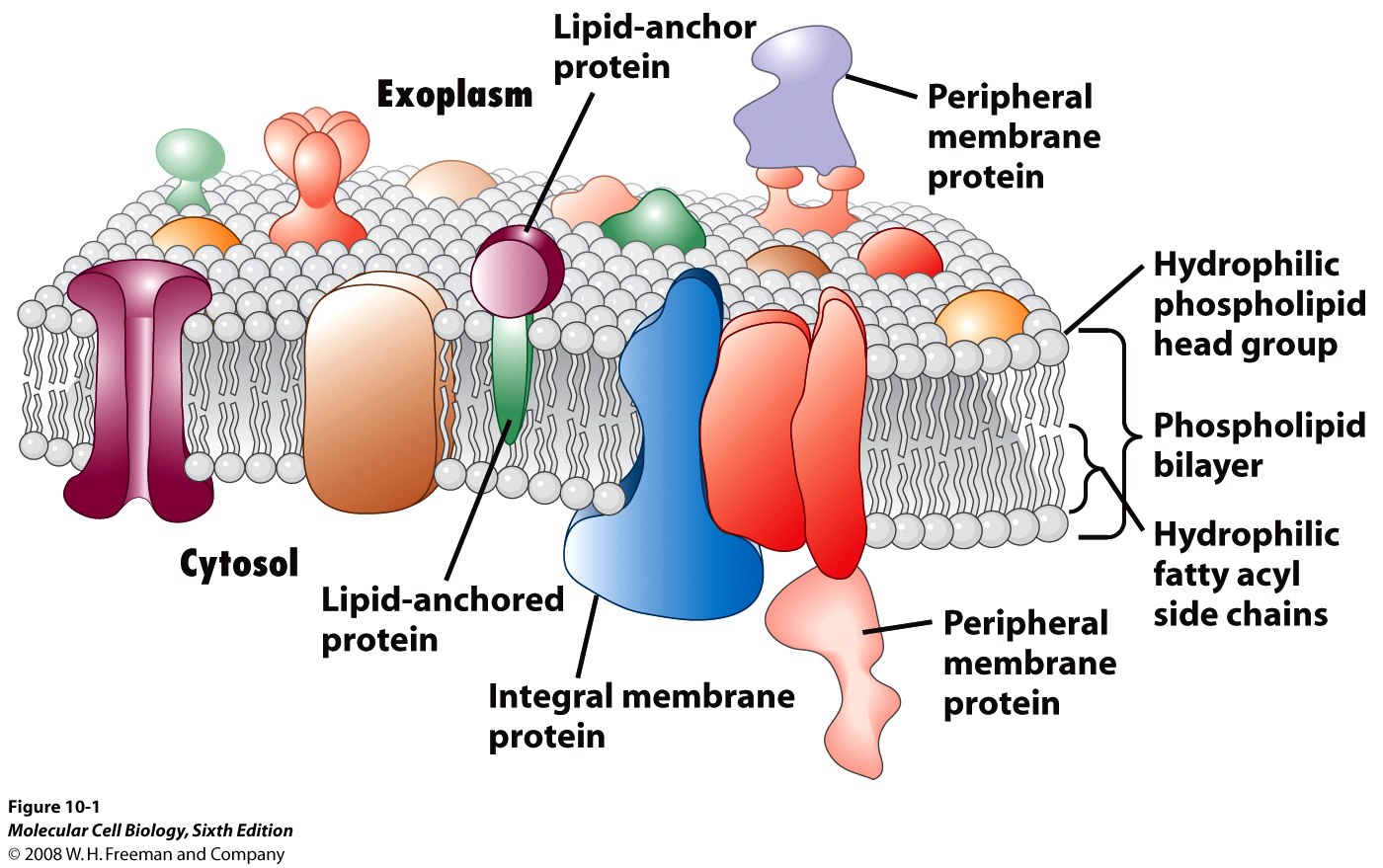 Membrane
Endosymbiotic theory
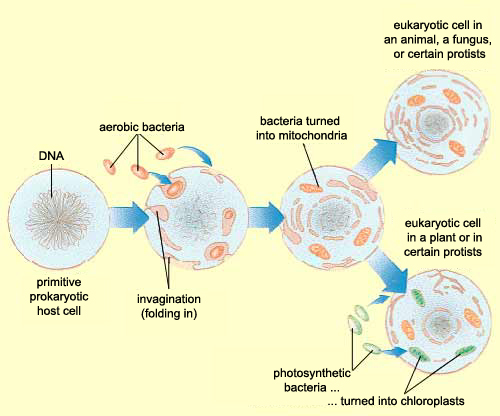 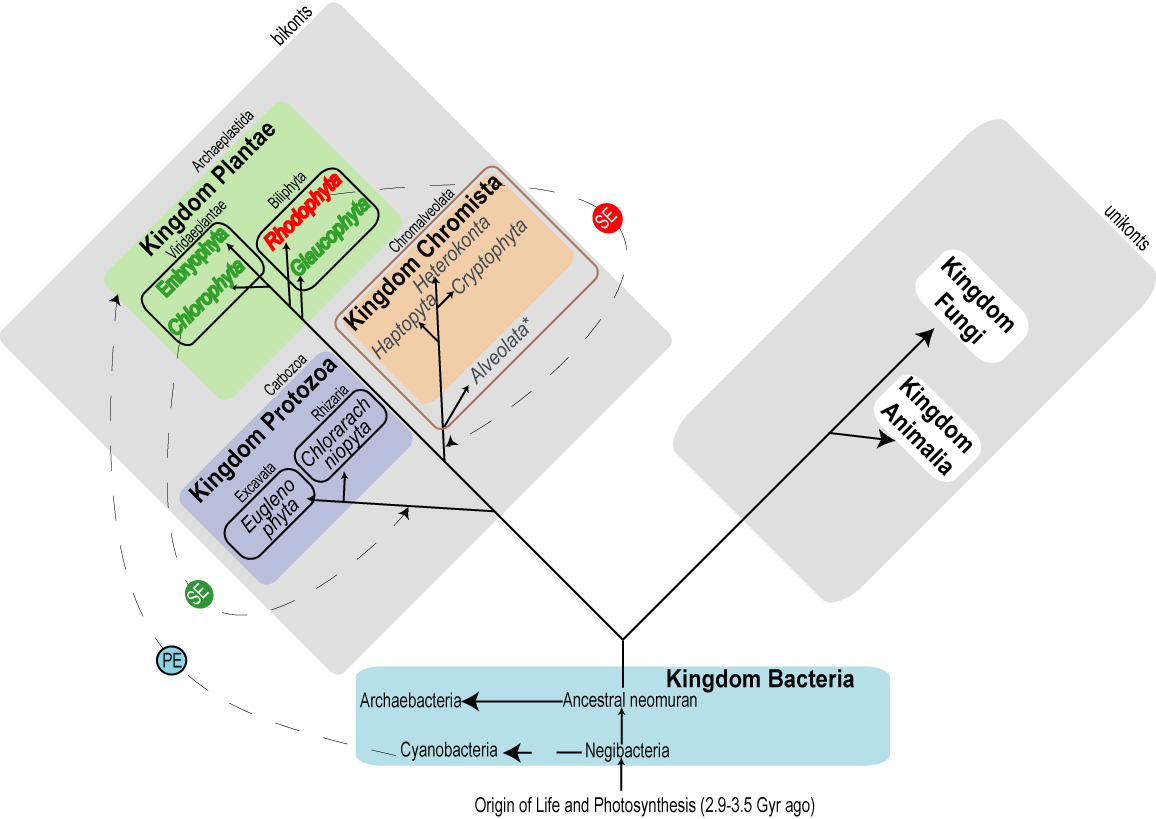 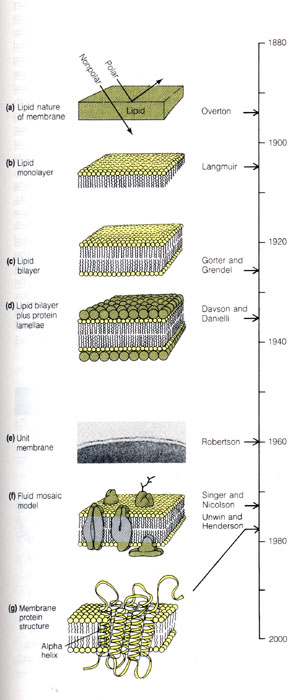 A brief history of studies
    on the structure of the 
    plasma membrane
A. Conception:
  Plasma membrane(cell membrane),
  Intracellular membrane,
  Biomembrane.
B. The history of study

Overton(1890s): 
    Lipid nature of PM;
Structure of biomembranes
1895 – membranes thought to be composed of lipids
1915 – chemical analysis – membranes composed of lipids and proteins
1917 – phospholipids dissolved in benzene form film on water – hydrophilic heads
1925 – phospholipid bilayer proposed (Gorter and Grendel)
1935 – sandwich model proposed with proteins on outside of phospholipid bilayer. Dominant model until 1960s – entrance of electron microscope (Davson-Danielli model)
 J.D.Robertson(1959):
   The TEM showing:the trilaminar appearance of PM;
    Unit membrane model;
 S.J.Singer and G.Nicolson(1972): 
   fluid-mosaic model;
 K.Simons et al(1997): 
   lipid rafts model;
   Functional rafts in Cell
   membranes. 
   Nature 387:569-572
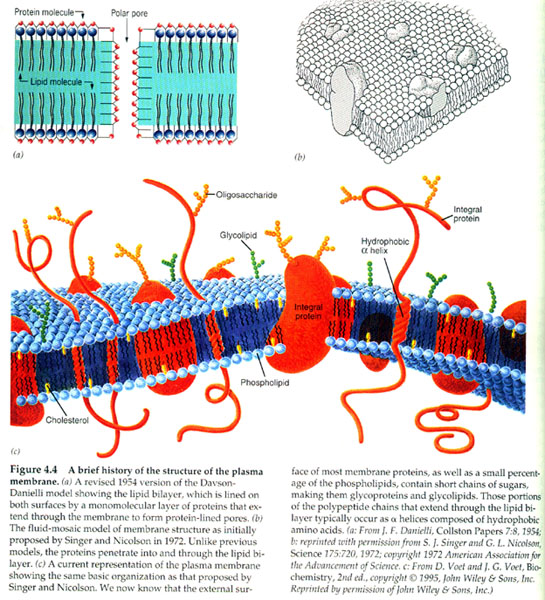 Fluid mosaic model
Fluid: Membrane lipids: supporting structure
Phospholipids
Glycolipids
Cholesterol
Mosaic: Membrane proteins: bits and pieces
Integral (integral) proteins
Peripheral (extrinsic) proteins
11
[Speaker Notes: Current model: proposed by Singer and Nicholson (1972)
Previously:
1895 – membranes thought to be composed of lipids
1915 – chemical analysis – membranes composed of lipids and proteins
1917 – phospholipids dissolved in benzene form film on water – hydrophilic heads
1925 – phospholipid bilayer proposed
1935 – sandwich model proposed with proteins on outside of phospholipid bilayer. Dominant model until 1960s – entrance of electron microscope]
Singer and Nicolson’s Model of membrane structure: The fluid-mosaic model is the “central dogma” of membrane biology.
The core lipid bilayer exists in a fluid state, capable of dynamic movement.
Membrane proteins form a mosaic of particles penetrating the lipid to varying degrees.
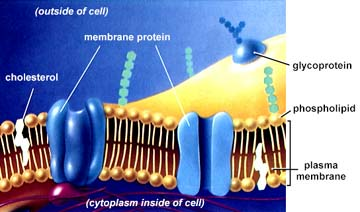 The Fluid Mosaic Model, proposed in 1972 by Singer and Nicolson, had two key features, both implied in its name.
Membrane dynamics
Asymmetry

Lateral mobility

Fluidity
13
Membrane asymmetry
The inner and outer leaflets of the membrane have different compositions of lipids and proteins
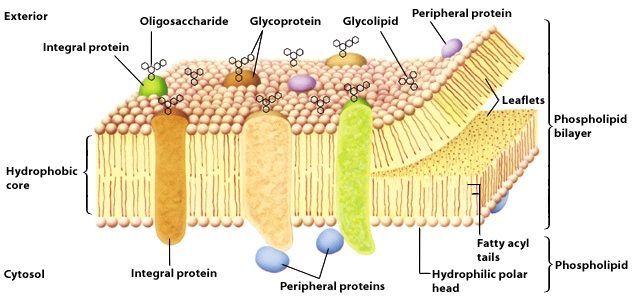 14
Lateral mobility
Biomembranes are a two-dimensional “mosaic” of lipids and proteins
Most membrane lipids and protein can freely move through the membrane plane
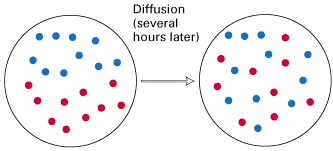 15
[Speaker Notes: Rapid movements of lipids: about 2 microns per second
Proteins move much slower; some not at all; rarely ‘flip-flop’]
Experimental approach to quantify the lateral movement of Lipid and Proteins in Biomembranes
Fluorescence recovery after photobleaching (FRAP) experiments
Membrane fluidity
Movement of hydrophobic tails
Depends on temperature and lipid composition
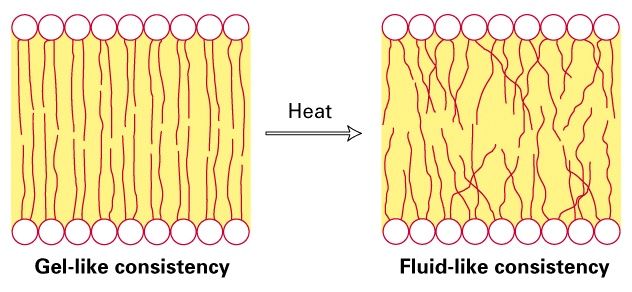 How does lipid composition affect fluidity?
17
Lipids and membrane fluidity
Interactions between hydrophobic tails decrease fluidity (movement):
Shorter tails have fewer interactions
Unsaturated fatty acids are kinked and decrease interactions
Cholesterol “buffers” fluidity
Prevents interactions
Restricts tail movement
18
[Speaker Notes: Cells can alter lipid composition of membranes to compensate for changes in fluidity caused by changing in temperature
For example, cold-adapted organisms, such as winter wheat, increase the percentage of unsaturated phospholipids in the autumn
This allows these organisms to prevent their membranes from solidifying during the winter]
Gel and Fluid Forms of the Phospholipid Bilayer
The degree of bilayer fluidity depends on
1. Lipid composition
Cholesterol
Concentration effect:
High conc. -> interaction of the steroid ring with the long hydrophobic tails -> decrease biomembrane fluidity

Low conc. -> steroid ring separates and disperses phospholipid tails -> more fluid
2. Structure of the phospholipid hydrophobic tails
Van der Waals and the hydrophobic effect -> nonpolar tails of phospholipids to aggregate

gel-like state: 
Long, saturated fatty acyl chains have the great tendency to aggregate

more fluid bilayers:
Short fatty acyl chains: less surface area for interaction 
Unsaturated fatty acyl chains: less stable van der Waals interactions 

3. Temperature
Heat disorders the nonpolar tails: from a gel to a fluid
Heat disorders the nonpolar tails and induces a transition from a gel to a fluid
Lipoproteins
Lipids
Proteins
Glycolipids
Glycoproteins
Sugars
Biomembrane composition
Phospholipid bilayer (basic structure)
Various membrane proteins, depending on membrane function
Glycolipids and glycoproteins (lipids and proteins with attached carbohydrates)
Cholesterol (in animal cells)
23
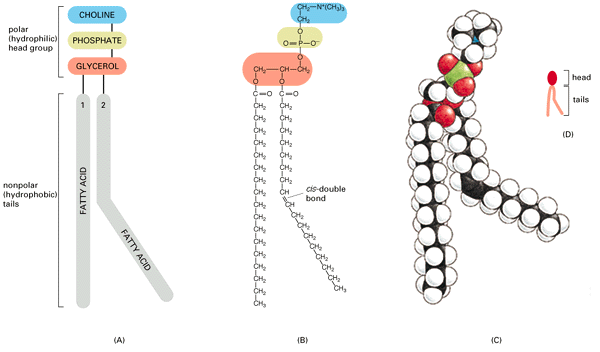 The parts of a phospholipid molecule. Phosphatidylcholine, represented schematically (A), in formula (B), as a space-filling model (C), and as a symbol (D). The kink due to the cis-double bond is exaggerated in these drawings for emphasis.
The bilayer structure of biomembrane
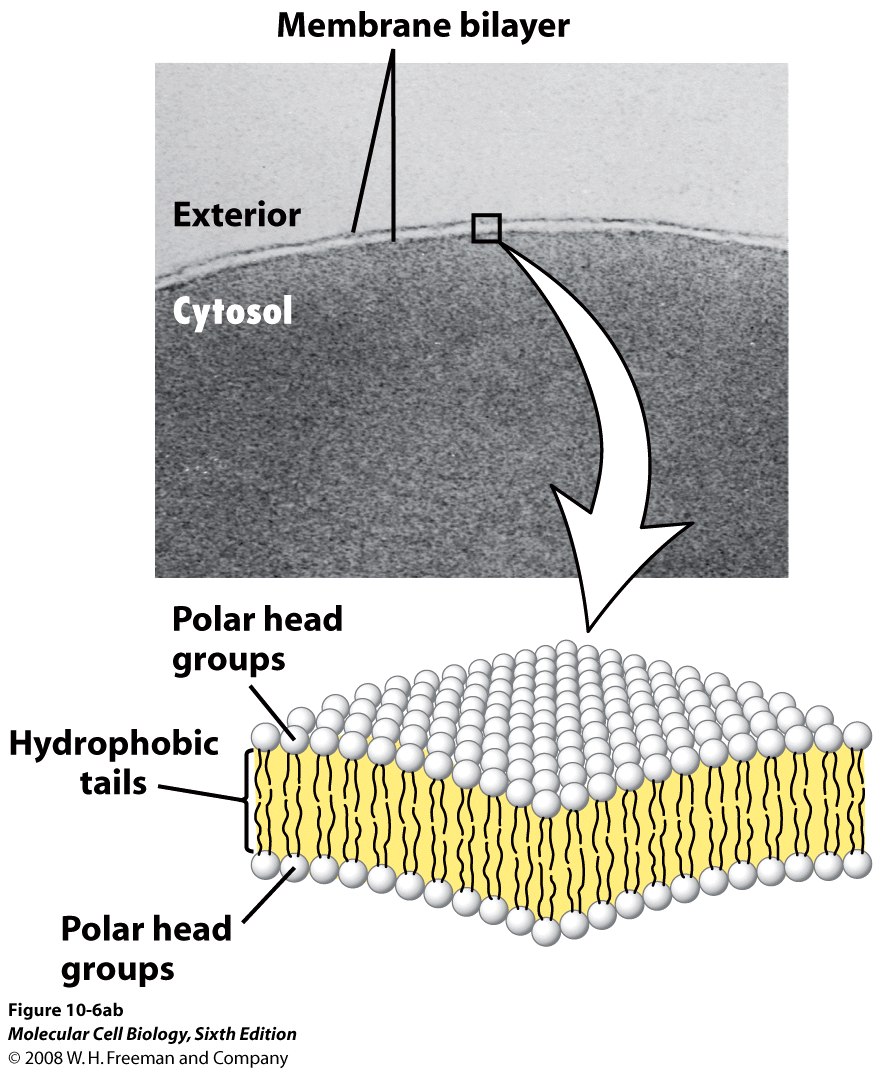 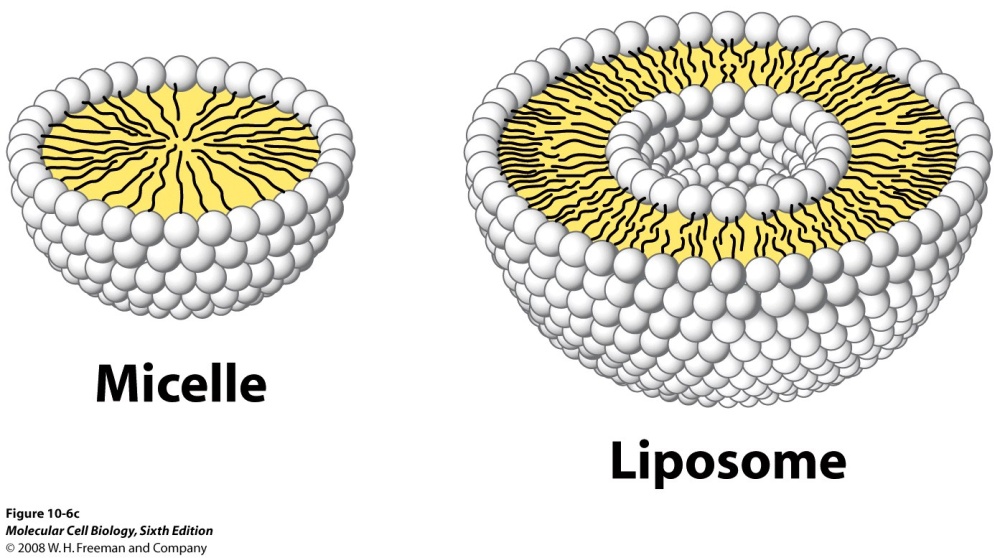 Liposome Vs Miscelle
Miscelle
Forms when surfactant mixes with colloid in appropriate thermodynamic conditions-Hydrophobic effect
CMC & CMT (Krafft Temperature)
Liposome
Ultrasonication-coarse liposomes
Analogy with soap bubble
Important vectors for molecularly-targeted drug delivery
Membrane Lipids
Amphipathic molecules
Polar head group and hydrophobic tail

Bilayer: hydrophobic effect and van der Waals interaction

Three classes:
phosphoglycerides
sphingolipids
Steroids

Differences: 
chemical structure, 
abundance 
function
Membrane lipids
Phospholipids
Major lipid component of most biomembranes
Amphipathic: hydrophobic and hydrophilic
Examples
Phosphatidylcholine
Sphingomyelin
P-serine
P-ethanolamine
P-inositol
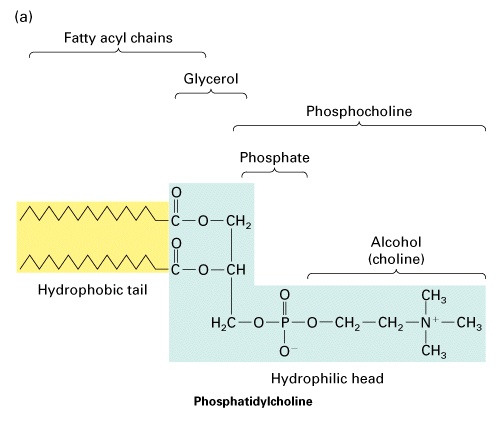 28
Phospholipid bilayer
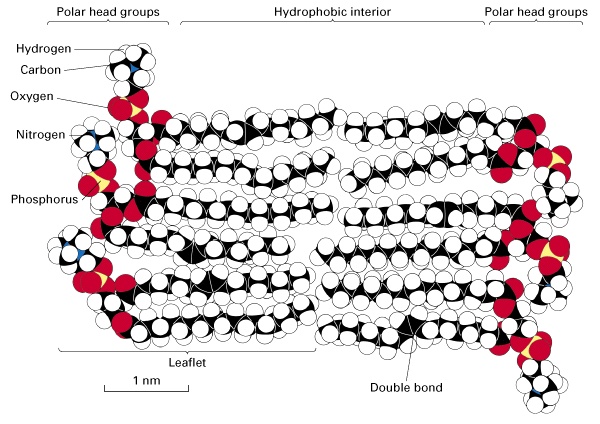 29
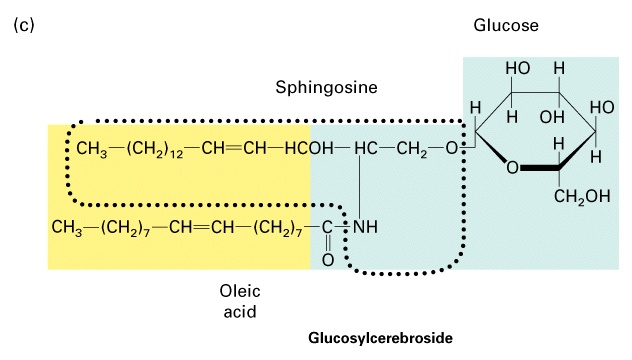 Membrane lipids
Glycolipids
Least common of the membrane lipids (ca. 2%)
Always found on outer leaflet of membrane
Carbohydrates covalently attached
Involved in cell identity (blood group antigens)
30
Membrane lipids
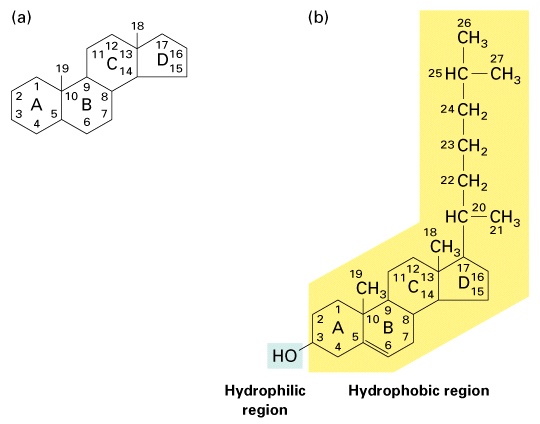 Cholesterol
Steroid; lipid-soluble
Found in both leaflets of bilayer
Amphipathic
Found in animal cells
Membrane fluidity “buffer”
Synthesized in membranes of ER
31
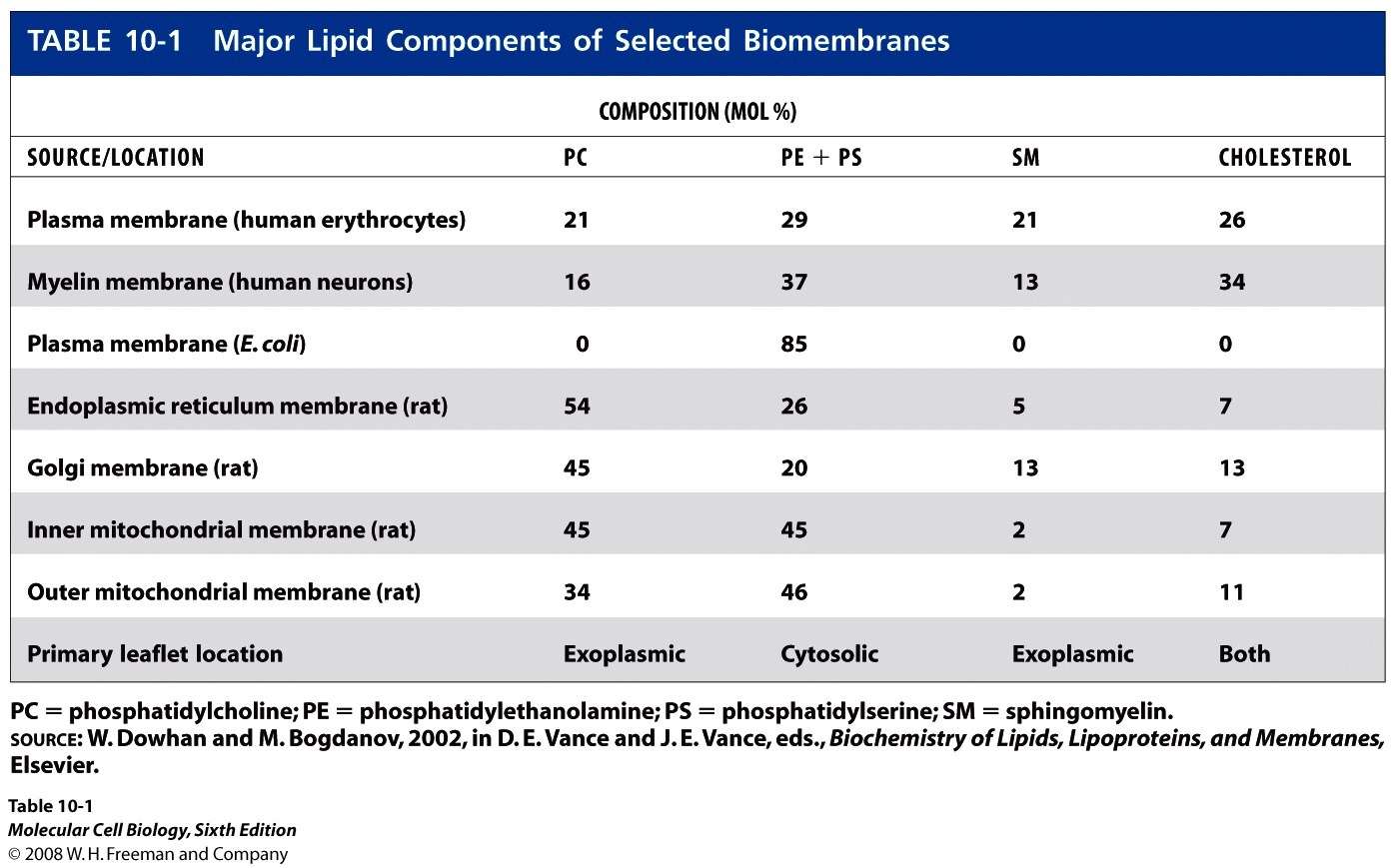 Membrane Proteins and Functions
Three classes of membrane proteins
Integral (transmembrane)
Cytosolic and exoplasmic domains have hydrophilic AAs
3nm Membrane-spanning domain have hydrophobic AAs. Mostly α-helices, some β-pleated
Exoplasmic domains are mostly glycosylated
Peripheral-no interaction with lipid core; interacts either with integral or with “head groups” 
Lipid-anchored-bound covalently to lipid
Three classes of membrane proteins
Carbohydrate side-chains
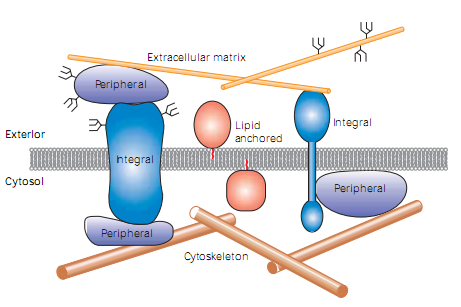 Covalently-attached hydrocarbon chain
Membrane proteins
Peripheral (extrinsic) proteins
Do not penetrate bilayer
Not covalently linked to other membrane components
Form ionic links to membrane structures
Can be dissociated from membranes
Dissociation does not disrupt membrane integrity
Located on both extracellular and intracellular sides of membrane
Synthesis
Cytoplasmic (inner) side – cytoplasm
Extracellular (outer) side – made in ER and exocytosed
36
Membrane proteins
Integral (intrinsic) proteins
Penetrate bilayer or span membrane
Can only be removed by disrupting bilayer
Types
Transmembrane proteins
Single-pass or Multiple-pass
Covalently tethered integral proteins
Many are glycoproteins
Covalently-linked via asparagine, serine, or threonine to sugars
Synthesized in rough ER
Function: enzymatic, receptors, transport, communication, adhesion
37
α-Helices
Single-Pass
Only one α-Helix, 20-25 hydrophobic residues
Example: Glycophorin-A – major protein in erythrocyte plasma membrane, rich in sialic acid
Multi-pass
Several α-Helices
Two important families:
Seven-Spanning
Ion Channels
Single-pass
Glycophorin-A dimer
Coiled-coil dimer
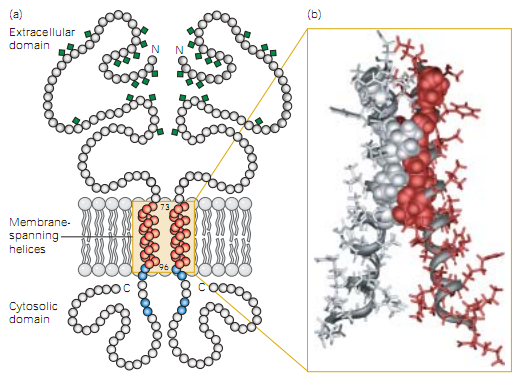 3.75 nm
Multi-pass: Seven-Spanning
7 membrane-spanning α-helices
G-protein coupled receptors
Bacteriorhodopsin
Retinal group
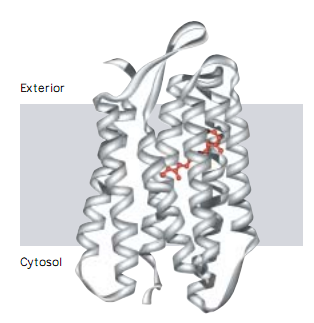 Multi-pass: Ion Channels
Tetrameric proteins
Each subunits have pair of transmembrane helices-that interact with helices of other subunits to form central channel
Turret
α-helix
Loop
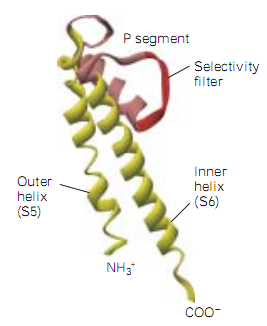 Multi-pass: Ion Channels
Ion-sensitivity Filters
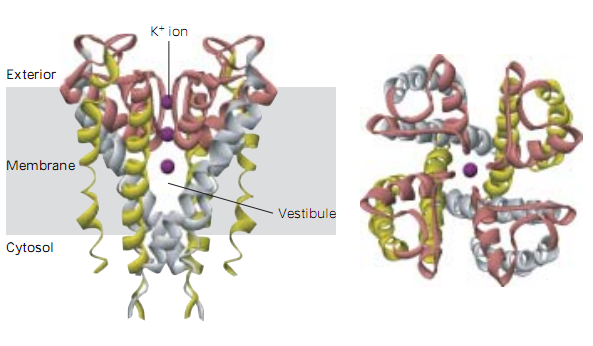 S-6 α-helices
β-Sheets
Porins-an integral membrane protein- is composed of β-Sheets
Found in outer membranes of Gram-negative bacteria and outer membranes of mitochondria & Chloroplasts
AAs are mostly hydrophilic, with hydrophobic side-chains protruding outside (“inside-out”)
Trimers of identical subunits, each containing 16 β-Sheets forming barrel like structure
One sub-unit of Omp-X-a porin in E. coli
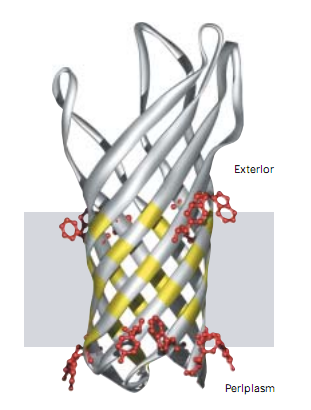 Aliphatic side-chains
β-sheet wall around central pore
Aromatic side-chains
Lipid-anchored proteins
Lipid side-chains covalently attach proteins with lipid tail-groups of HC core
One group of cytosolic proteins are anchored by palmitate or myristate side-chains attached with N-terminal Gly residue –Acyl anchors
Second group are anchored by unsaturated fatty-acyl side-chains (Prenyl anchors, made of isoprene units) attached with C-terminal (or near) Cys residue (Eg. Ras & Rab proteins)
Third group are anchored by glycosylphosphatidylinositol (GPI-anchors) attached with C-terminal residue (Eg. Placental Alkaline Phosphatase-PLAP)
Lipid-anchored proteins
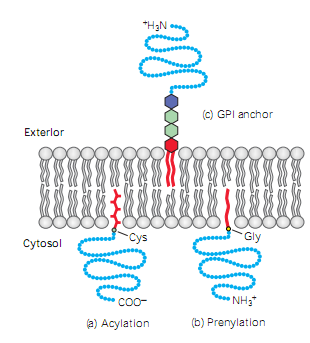 Phosphoethanolamine
Sugars
Phosphatidylinositol
Cys
Gly
Membrane Protein: components and functions
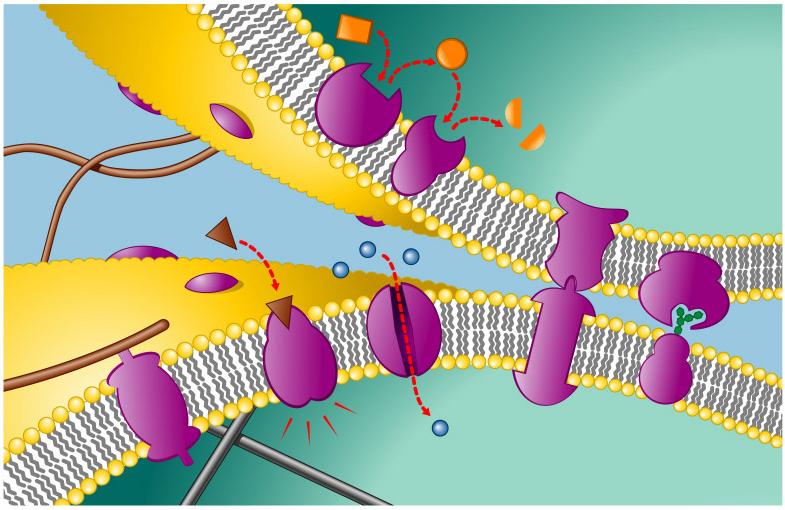 Fibers of
extracellular
matrix
Cytoplasm
Enzymatic activity
c
Cell signaling
b
Attachment to
cytoskeleton and
extracellular
matrix
a
Intercellular
joining
e
Cell-cell
recognition
f
d
Transport
Cytoplasm
Cytoskeleton
Distinctive activities :
based on the proteins associated with a particular membrane
The density and complements of proteins depend on cell type and subcellular location
47Jin-Ching Lee
Interaction of Proteins and Membranes
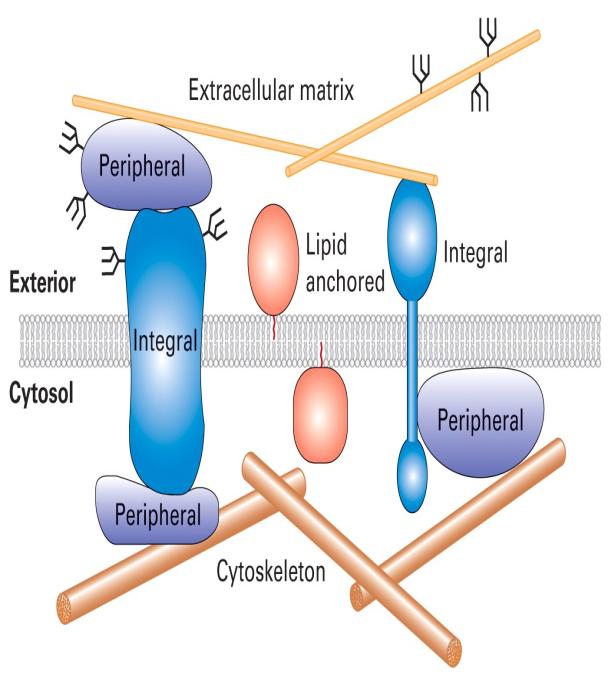 1. Integral membrane proteins (transmembrane proteins)
Cytosolic and exoplasmic domain:
Hydrophilic exterior surfaces
Resemble other water-soluble proteins

Membrane-spanning domain:
hydrophobic amino acids
** a helices or multiple b strands
Most transmembrane proteins are glycosylated with a complex branched sugar group
48
2. Lipid-anchored membrane proteins
Are bound covalently to lipid molecules (hydrophobic carbon chain)

3. Peripheral membrane proteins
Associated with integral proteins or membrane lipids by specific noncovalent interactions
49
Protein mobility
30-90% of integral proteins are freely mobile, depending on cell type (shown by FRAP studies)
Lateral diffusion rate of membrane proteins in living cells is 10-30 times slower than that in liposomes
Mobility of integral membrane proteins are restricted by interactions with rigid submembrane cytoskeleton
Protein lipid interactions are as important as protein-protein interactions in localizing peripheral proteins to cellular membranes
Lipid-binding motives in proteins are very common in proteome 
11th most common protein domain in humans is pleckstrin homology (PH) domain
Membrane carbohydrates
Membranes play key role in cell-cell recognition
Carbohydrates are usually branched oligosaccharides with fewer than 15 sugar units
Oligosaccharides on external of membranes are different among species, or individuals, or cells
52
[Speaker Notes: Cell-cell recognition is the ability of a cell to distinguish one type of neighbouring cell from another.
This attribute is important in cell sorting and organization as tissues and organs in development.
It is also the basis for rejection of foreign cells by the immune system

Membrane carbohydrates may be covalently linked to lipids [glycolipids] or proteins [glycoproteins]
Oligos on the external side of the membrane vary from species to species, invidual to individual, and even from cell type to cell type within the same individual
Marks each cell as distinct
Basis of blood groups – A, B, AB and O]
Membrane carbohydrates
Glycosylated residues of glycolipids and glycoproteins always face exoplasmic side
Abundant in eukaryotic plasma membranes but absent in organellar membranes
Carbohydrate chains interact with extracellular matrix, growth factors, antibodies etc
Important implication of such interaction is ABO blood-group antigens
A, B, and O Blood-group Antigens
All human have the enzymes for synthesizing O antigen.

Type A: glycosyltransferase -> N-acetylgalactosamine

Type B:  -> galactose
54
ABO-Blood Group
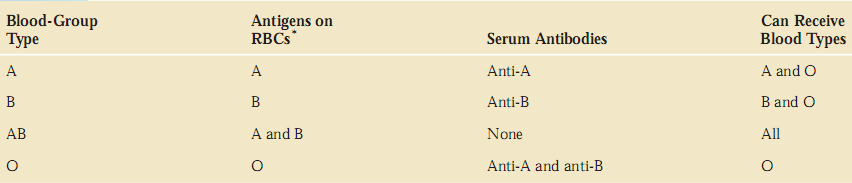 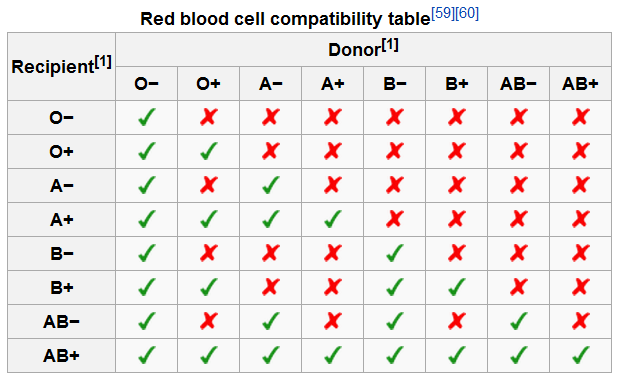 “Accessory” structures
Extracellular matrix (ECM) 
Outside animal cells
Composed of proteins and carbohydrates
Attached to plasma membrane
Cell wall
Surrounds bacterial/fungal/plant/algal cells
Plants: Cellulose, Xylan and Lignin
Fungus: Chitin (Polymer of N-Acetyle Glucosamine)
Bacteria: Peptidoglycan
Algae: Glucans (Cellulose) Mannans, Xylans, Alginic Acid, Sulphonated Polysaccharides (agar, agarose, carrageenans)
56
Organelles
Nucleus
Houses Genome
Outer membrane is continuous with rough ER; Inner membrane defines nucleus; two membranes fuse at nuclear pores containing porins
rRNA-synthesized in nucleolus- binds to proteins forming ribonucleoprotein particles
DNA packed into chromosomes; heterochromatin attached to lamin-fibrous proteins forming 2D network in inner membrane
Nucleus
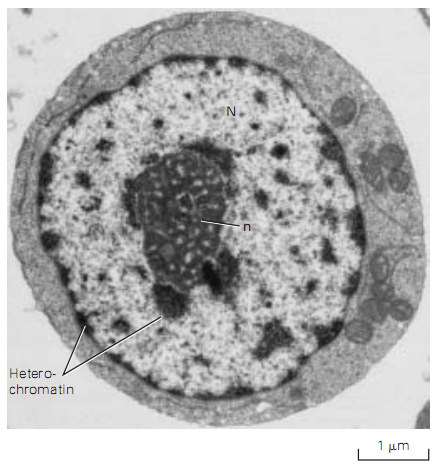 Mitochondrion
Up to 25% of volume of cytoplasm is mitochondria
Outer membrane: 50% Lipids, 50% proteins; contains porins
Inner membrane: 20% Lipids, 80% Proteins; continuous with crystae that protrude to matrix
Site of ETC and Chemiosmotic phosphorylation
28 molecules of ATP from 1 molecule of glucose generated in Mt
All ATPs in lipid metabolism generated in Mt
Power Plants of cell
Mitochondrion
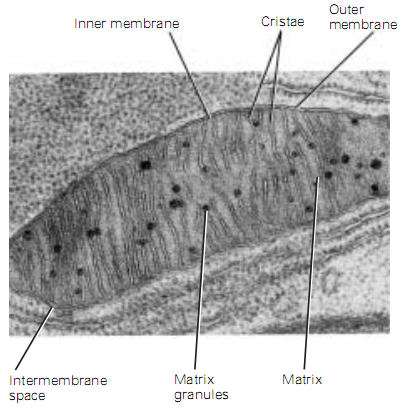 Chloroplast
Second largest organelle in plants
Inner membrane is continuous with thylakoids that forms stacks called grana, embedded in matrix stroma
All chlorophylls in plants are found in thylakoid membranes
Site of photophosphorylation in photosynthesis
Chloroplast
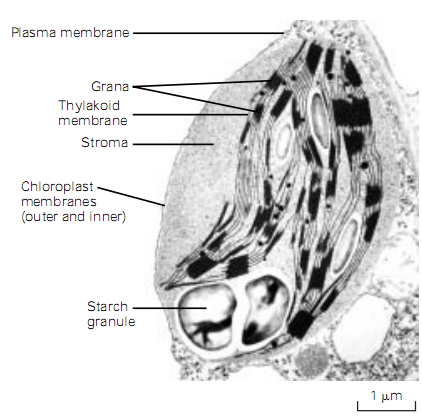 Plant Vacuoles
Largest organelle in plants (almost 80% of cytoplasm)
Transport proteins in vacuolar membrane allows to store water, ions and nutrients
Acidic pH, may have degradative function like animal lysosomes
Influx of water in vacuoles due to osmosis, together with rigidity of cell walls creates turgor pressure-instrumental in plant water transport
Plant Vacuoles
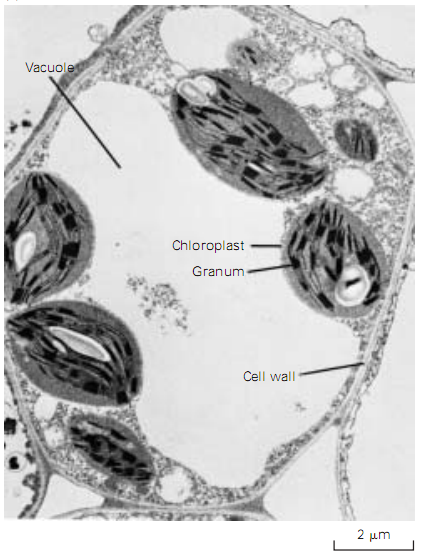 Lysosomes
Low pH inside the matrix, maintained by V-Class Proton Pump (active transport) and Cl- Channel (Passive transport)
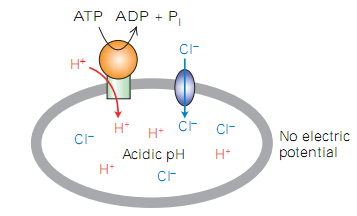 Lysosomes
Degrades endosomes (pinosomes), phagosomes and autophagosomes
Pinocytosis-(cell-drinking)-endocytosis of small solutes
Phagocytosis-(Cell-eating) large cells,bacteria etc
Autophagy (Eating oneself)-Mechanism by which aged organelle is recycled
Contains nucleases, phosphatases, peptidases- acid hydrolases
Lysosomes
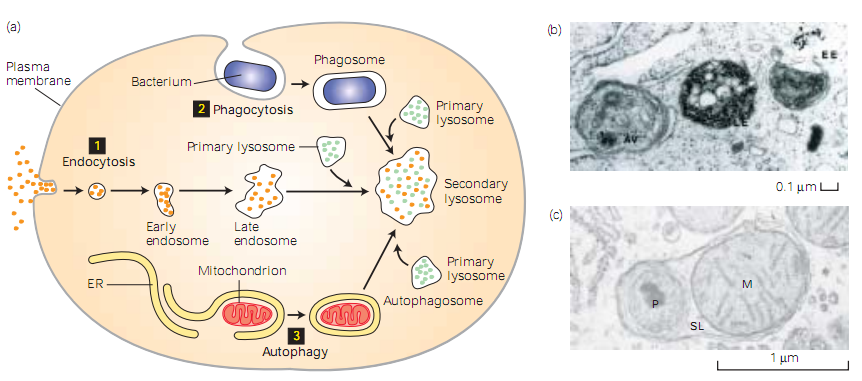 Peroxisomes
Present in all animal cells (except erythrocytes) and many plant cells
Contains oxydases-oxidize organic substrates to H2O2
Also contain catalases-
Principal organelle for fatty acid oxidation
Plant seeds contain glyoxisomes-similar like peroxisomes and contain many peroxisomal enzymes
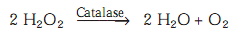 Peroxisomes
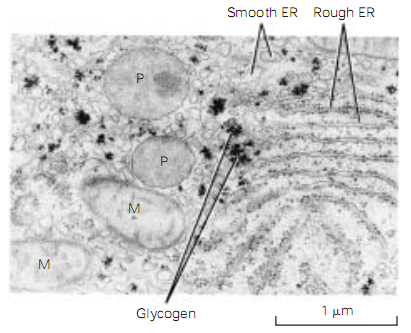 Endoplasmic Reticulum
Largest membrane-bound structure in any eukaryotic cell, made up of sacs called Cisternae
Cytosolic face of Rough ER is studded with ribosomes
Smooth ER involved in detoxification of carcinogens, synthesis of fatty acids and phospholipids; abundant in hepatocytes
Rough ER is abundant in cells secreting hormones (such as Islets of Langerhans) antibodies (Plasma cells) and enzymes (Pancreatic Acinar cells)
Endoplasmic Reticulum
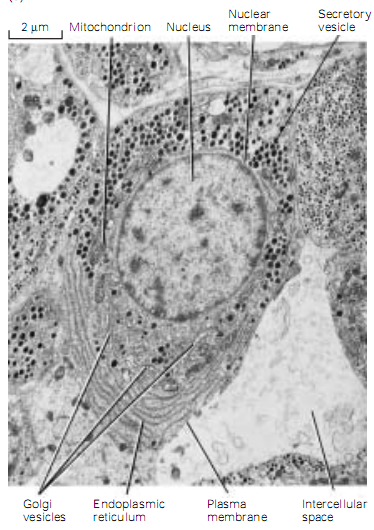 Endoplasmic Reticulum
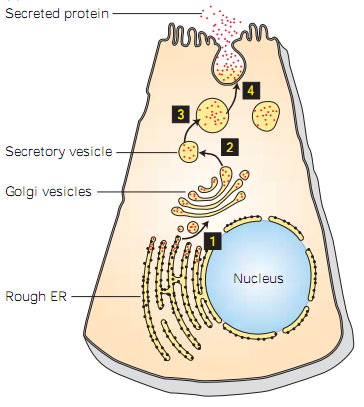 Golgi Complex
Prominent in secretory cells
Involved with protein processing and packing
Three parts: cis, medial and trans
Trans-Golgi Network (TGN) is a major branch point in the secretory pathway where soluble secreted proteins, lysosomal proteins, and in some cells membrane proteins destined for the basolateral or apical plasma membrane are segregated into different transport vesicles.
Golgi Complex
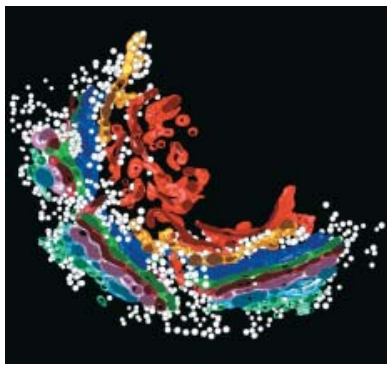 Secretory Pathway
Proteins from ER transported to Golgi by COP II anterograde transport vesicles, fuses at cis; some transports back to ER by COP I retrograde vesicles
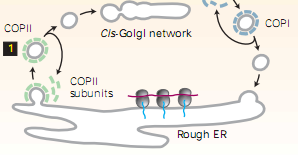 Secretory Pathway
Proteins from cis progress to medial and finally to trans  (proteins get modified serially) – cisternal progression.  Enzymes and other Golgi proteins are retrieved from later to earlier cisternae by COP I coated retrograde transport vesicles
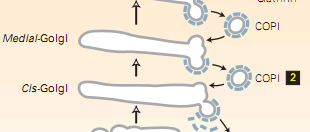 Secretory Pathway
After processing, “cargo proteins” buds off (mediated by dynamin) into clathrin-coated vesicles from trans
Vesicles either fuse with PM (Constitutive secretion) or with organelles like late endosome (whereby forming lysosomes)
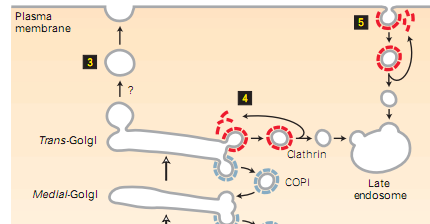